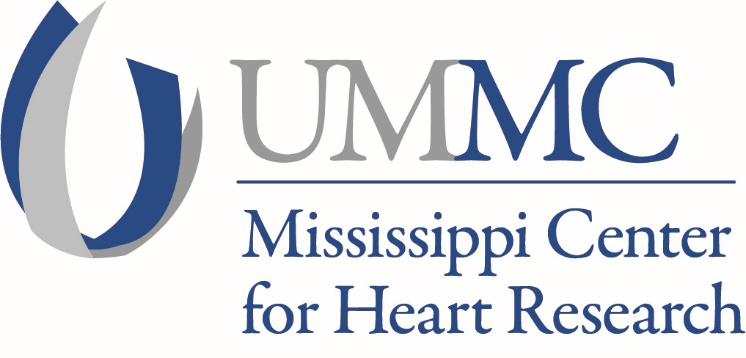 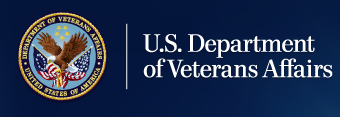 The 3 R’s of Gender Equity
Merry L. Lindsey, Ph.D.
 林曼丽
メリー　リンゼイ
메리 린지 
Professor, Department of Physiology 
Research Health Scientist, G.V. (Sonny) Montgomery VA
Disclosure
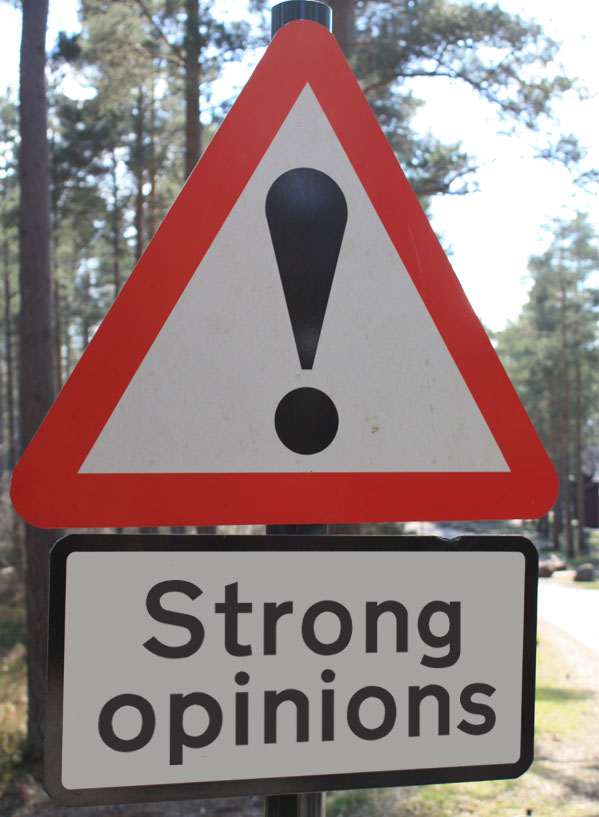 My views are my own, based on reading and my own experiences & observations.
You may or may not agree with everything I say.
That is ok.
http://www.abccopywriting.com/2012/03/12/25-great-twitter-disclaimers
3 R’s
Recognition
Responsibility
Resilience
Comments also apply to race, creed, disability equity
Recognition
Gender equity- ideal situation
Inequity exists
The UN Shows The Reality Of Gender Inequality With Clever Illustrations
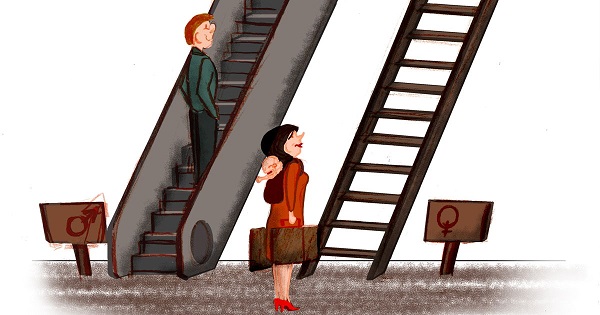 http://henryaquino.com/the-un-shows-the-reality-of-gender-inequality-with-clever-illustrations/
Gender inequality
Unequal treatment or perceptions of individuals based on gender. 
Arises from differences in socially constructed gender roles.
-Wikipedia

Man- boss, head, chair, science, math- blue
	 brilliance
Woman- wife, mother, volunteer, arts- pink
At Home
Gender equality begins at home: empty the dishwasher, guys- Judith Ireland
women around the globe do ~2.5x more unpaid work 
Pakistan: 10x
Guatemala: 5x
Australia: 311 min unpaid work/ day (vs. 172)
Unpaid home work  ↓ economic security
http://www.smh.com.au/comment/gender-equality-begins-at-home-empty-the-dishwasher-guys-20150430-1mxa62.html
In Academic Medicine
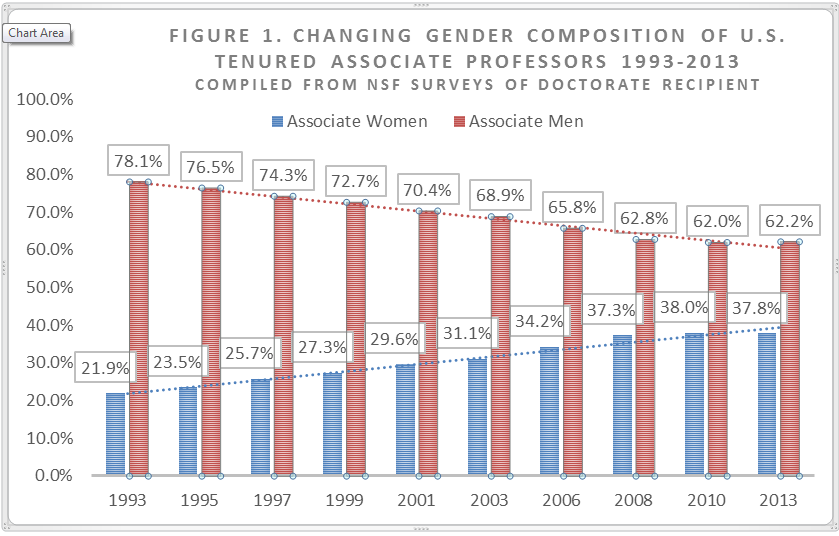 https://www.insidehighered.com/advice/2015/07/20/essay-calls-new-metaphor-clogged-pipeline-academic-workforce
Gets worse the higher up you go
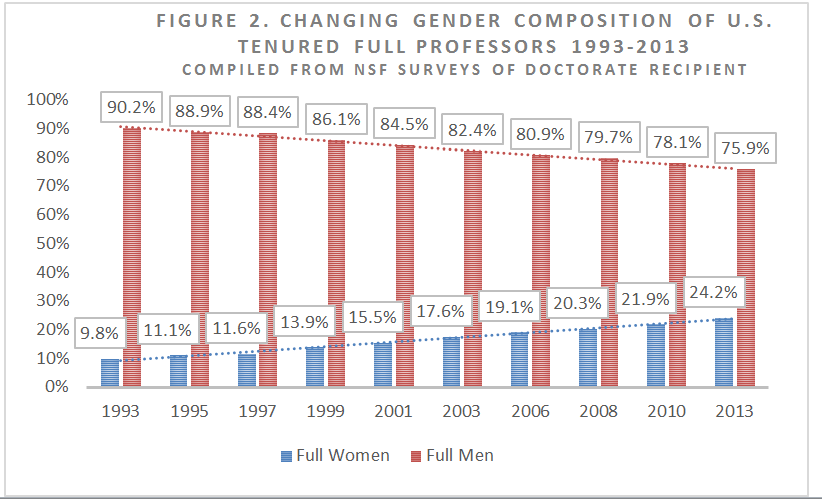 In Physician Salary
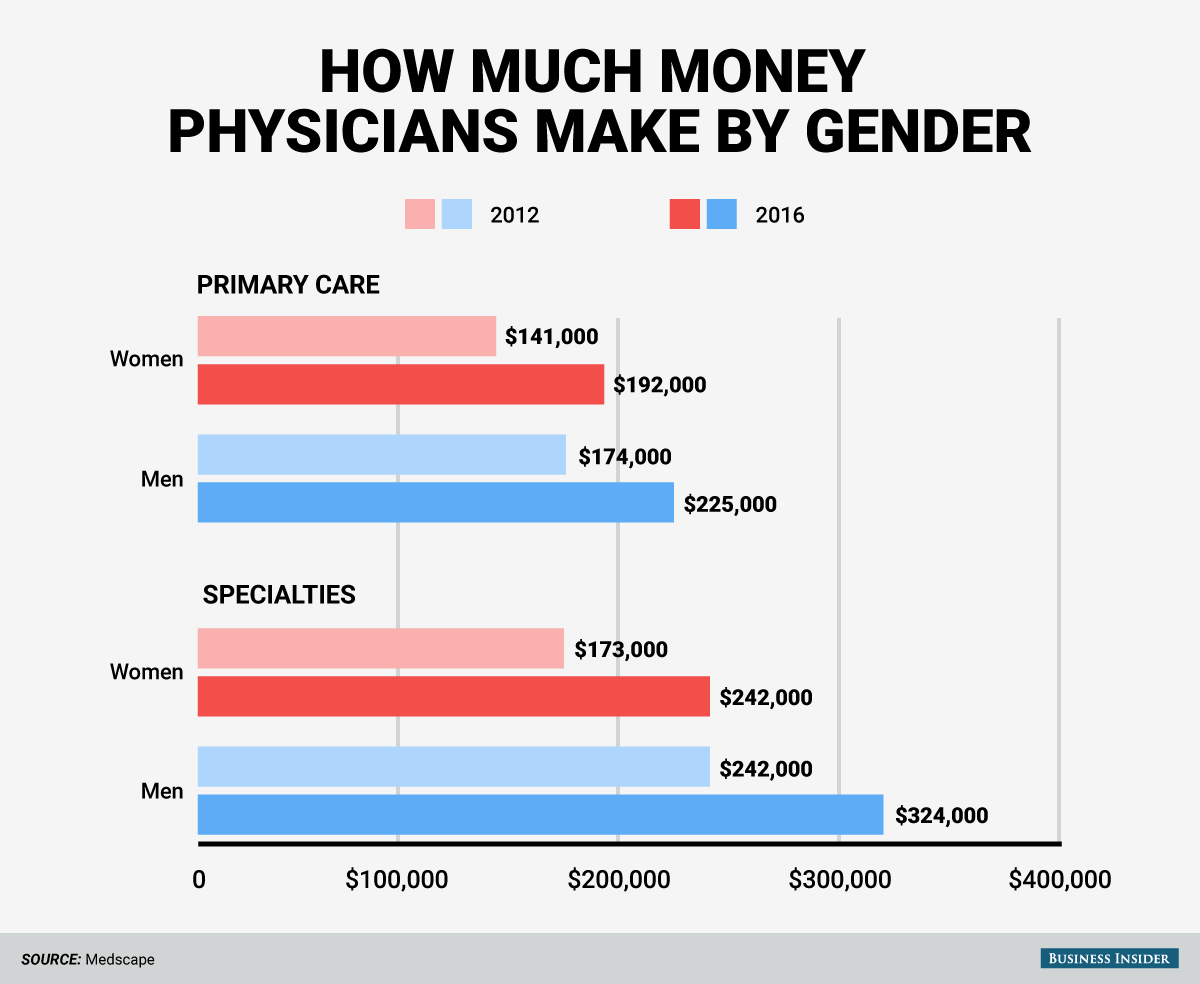 In Peer Review
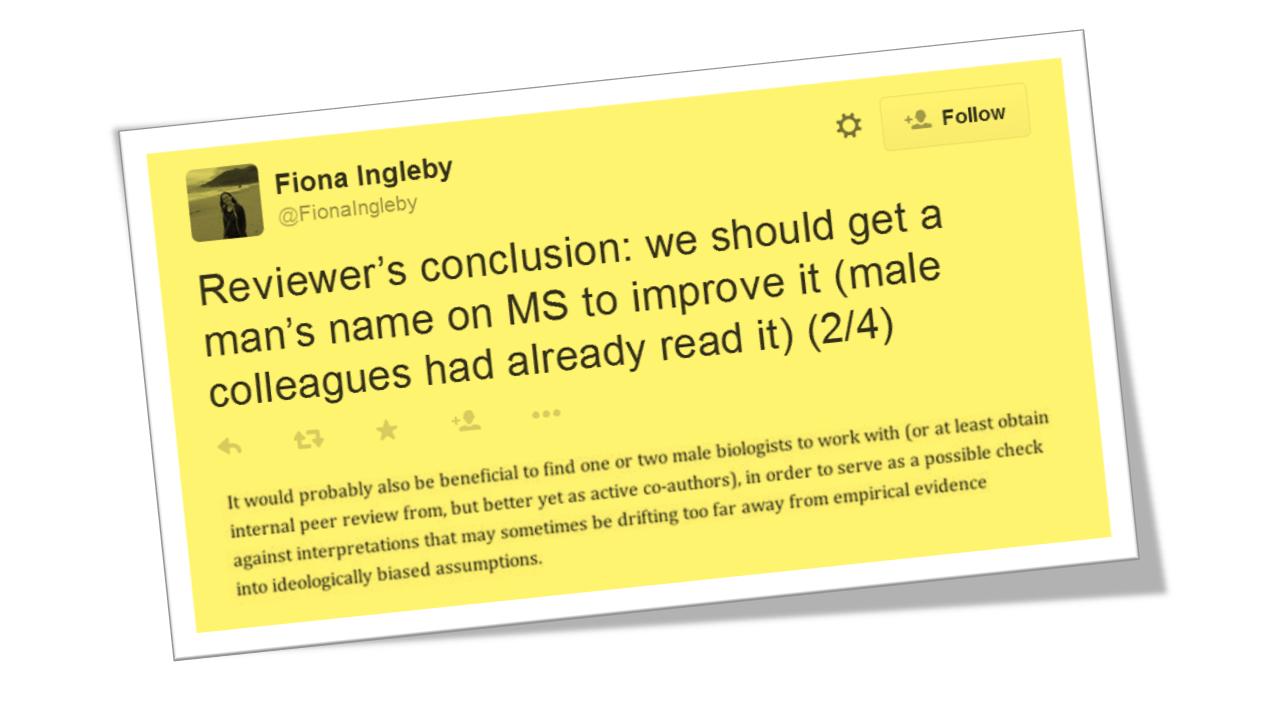 PLOS One article review in 2015
The Role of Gender in Scholarly Authorship
a large-scale analysis of > 8M articles
women are significantly underrepresented as authors of single-authored papers.
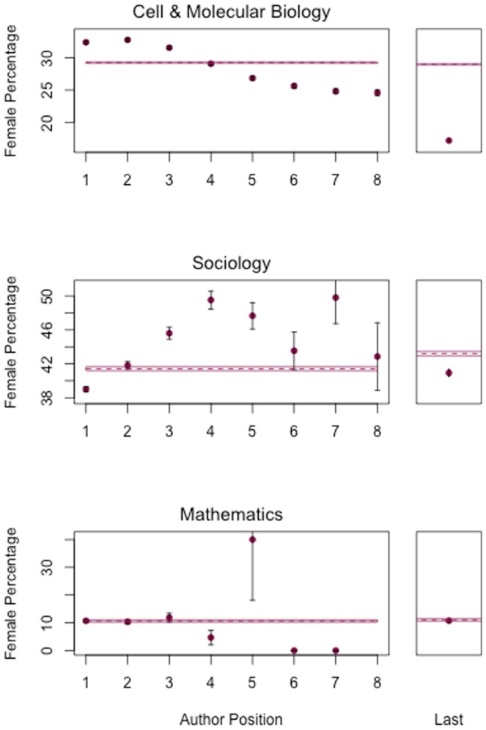 Last
Author position
PLoS One. 2013; 8(7): e66212.
Do not be discouraged
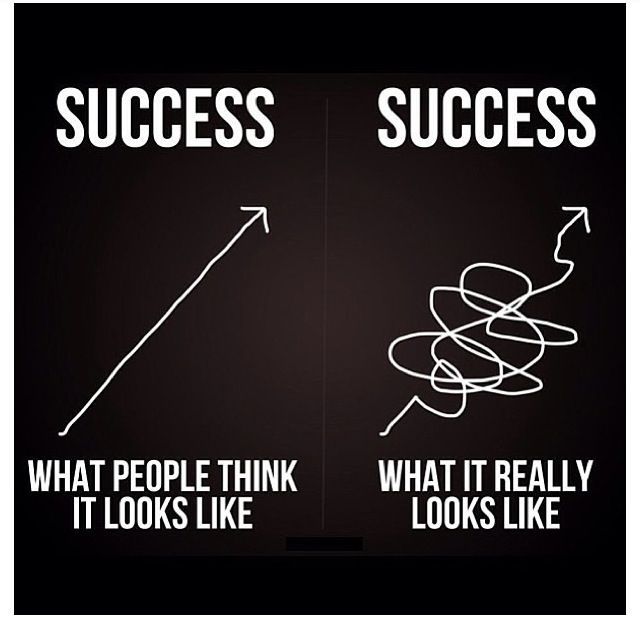 Being 
3-4x 
better 
is 
EASY.
https://www.pinterest.com/explore/discouraged-quotes/
Excuses- Women are not:
Smart- don’t have science ability
Interested in science  
Willing to devote the time required to have expertise/ leadership skills
Willing to spend time away from their families 
Encouraged to develop scientific interest.
Favored in hiring and promotion (conscious & subconscious bias)
Excuses are not SOLUTIONS
Responsibility
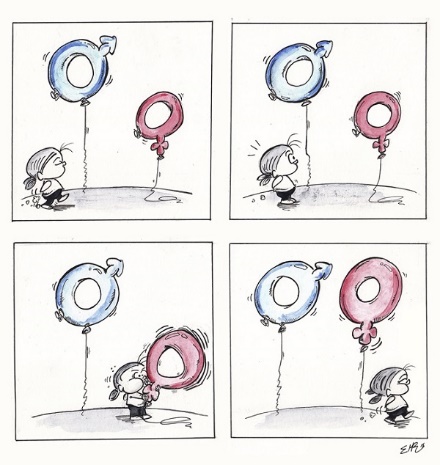 To be part of 
the solution
Emilio Morales Ruiz, Spain: “…Even the smallest acts are important steps for solving this global problem.”
Aleksi Siirtola, Finland: “My picture depicts how women can work toward equality without compromising who they are. The goal of equality is universal.”
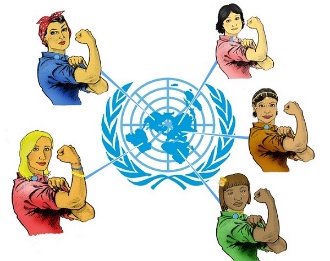 http://henryaquino.com/the-un-shows-the-reality-of-gender-inequality-with-clever-illustrations/
Helping our voices be heard
Use Amplification
repeat an idea of a female colleague & give her credit for the idea by name
Validates that we have power & control to effect change
Encourages us to harness our own power
Remind us that it’s crucial to help each other
http://www.thedailybeast.com/articles/2016/09/23/how-the-women-of-the-obama-white-house-fought-gender-inequality-and-we-can-too.html
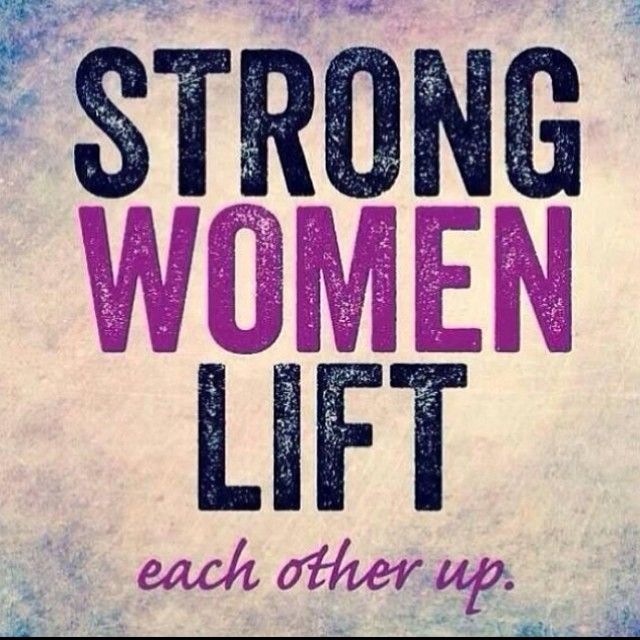 This does not mean you only help or never help
https://www.pinterest.com/fonlaughlin/dcwl-stuff/
3 Reasons Why Women Don’t Help Other Women
To show they are part of the team/ the men’s club 
To avoid subtle/ not subtle disapproval from their male peers
Women helping women is not valued work: 
men coming together- networking (business-related) 
women coming together- congregating (socializing)
men helping men- sponsorship & succession planning 
women helping women- feminism
http://www.huffingtonpost.com/carol-vallone-mitchell/3-reasons-why-women-dont-help-other-women_b_9306330.html
What works in a gender-biased world
Meaning
define your success 
Framing
be positive in outlook
Connecting
establish a few deep & a lot of superficial connections
Energizing 
maximize activities that energize you
Engaging 
speak up, lean in, ask for what you want
http://gender.stanford.edu/news/2014/women%E2%80%99s-leadership-what-really-works-gender-biased-world
Action Items
Know what you want; map a plan to get it
Develop mentoring system- above, peer, below
Actively support the cause

Examples:
Pay attention at committee meetings
Recommend women speakers for grand rounds, seminars, national meeting programs- submit ideas
Volunteer for inclusion (editorials)
There are two ways of exerting one's strength: One is pushing down, the other is pulling up.-Booker T. Washington, writer, educator and orator
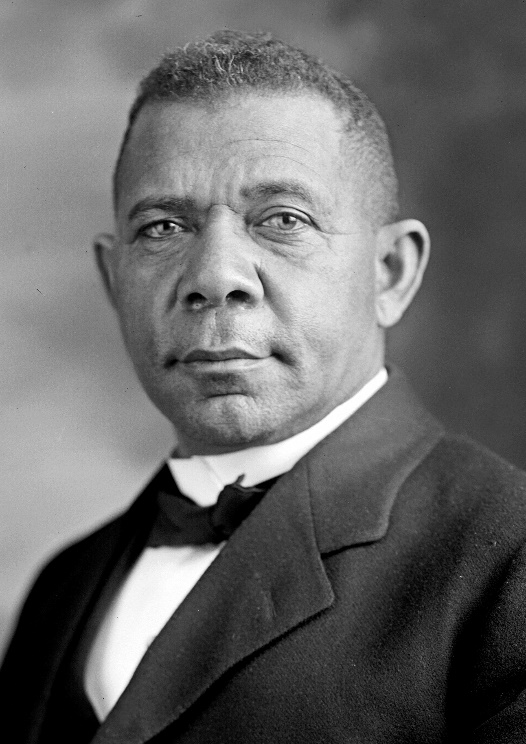